ИТАЛИЯ
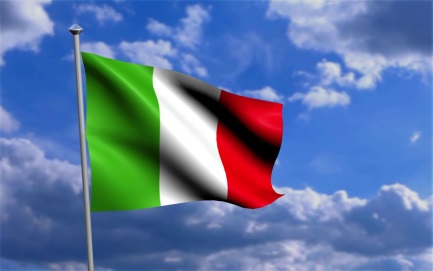 На самом юге Европы, на Аппенинском полуострове расположена великолепная Италия.
 В стране проживает более пятидесяти семи миллионов человек – итальянцы, тирольцы, греки, албанцы и французы.
 Государственный язык – итальянский.
 Столица Италии – великолепный Рим.
Италия граничит с Францией на северо-западе, Швейцарией и Австрией— на севере, Словенией — на северо-востоке. 
Занимает Апеннинский полуостров, крайний северо-запад Балканского полуострова, Паданскую равнину, южные склоны Альп, острова Сицилия, Сардиния и ряд мелких островов.
На территории Италии находится 53 памятника Всемирного наследия ЮНЕСКО — больше, чем в какой-либо другой стране мира. Итальянские города: Венеция, Флоренция, Верона, Милан, Неаполь, Турин и др.
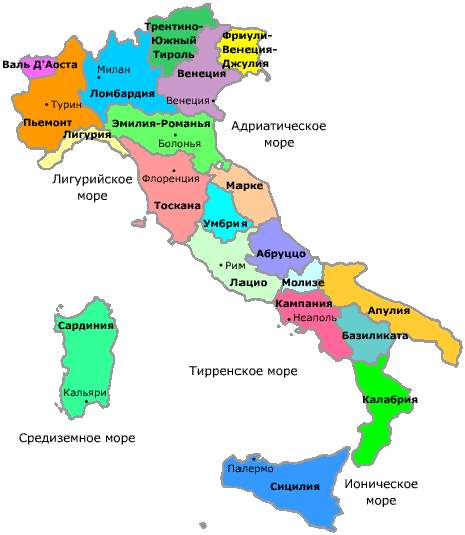 Пантеон в Риме
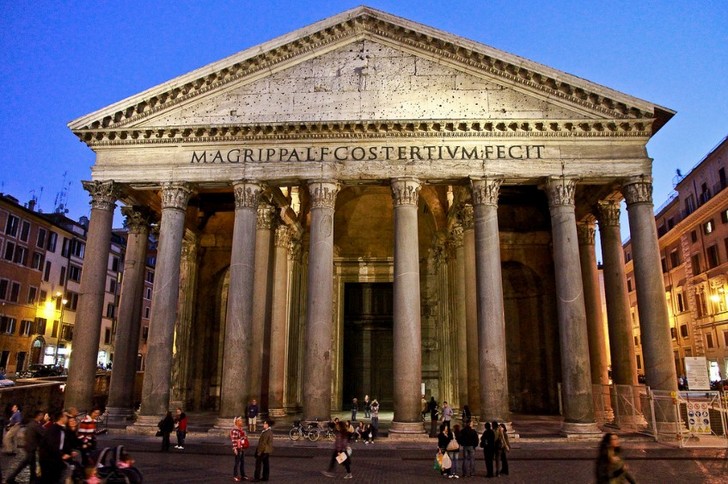 Настоящее достижение строительных технологий античности, великолепный храм, который стал образцом античной архитектуры и породил множество подражателей.
Колизей в Риме
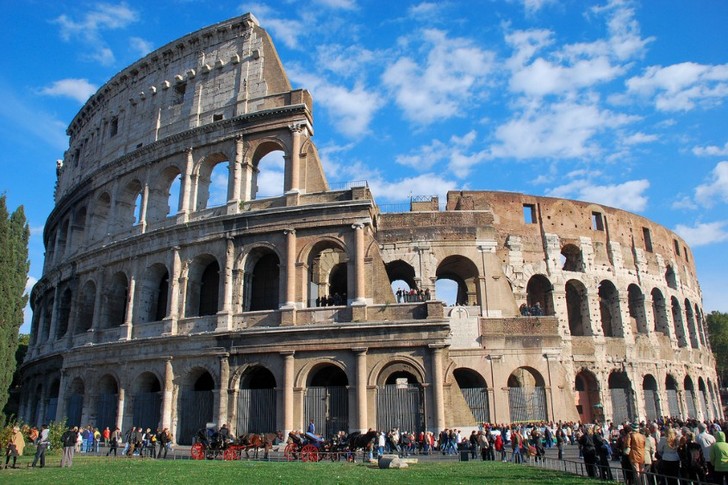 Колизей  -  это визитная карточка Рима, сооружение, которое знакомо даже тем, кто ни разу не покидал свой родной город.
Фонтан Треви
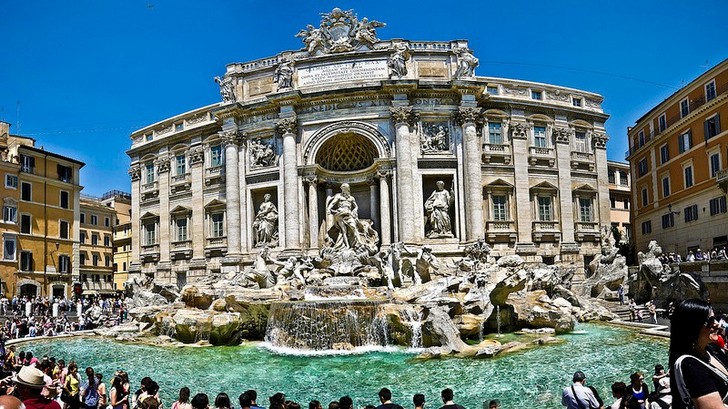 Самый большой и знаменитый фонтан Рима, куда бросают монетки все туристы, желающие вернуться в «Вечный город». Кстати, каждый год коммунальщики вылавливают отсюда около 700 тысяч евро! Фонтан Треви «снимался» в нескольких известных кинофильмах. Кроме того, пары приходят сюда выпить из «трубочек влюбленных», чтобы всегда быть вместе.
Древнеримский город Помпеи
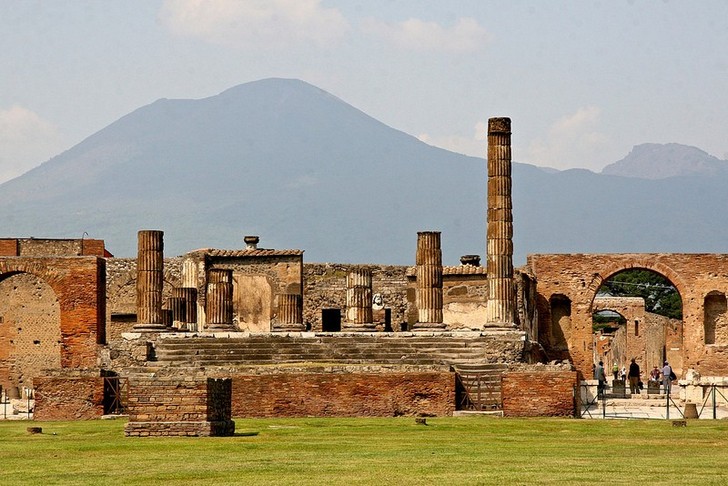 Все знакомы с печальной историей этого итальянского города, который почти 2 тысячи лет назад был полностью разрушен при извержении вулкана.
 Развалины, надежно скрытые под вулканическим пеплом, хорошо сохранились.
ВЕРОНА
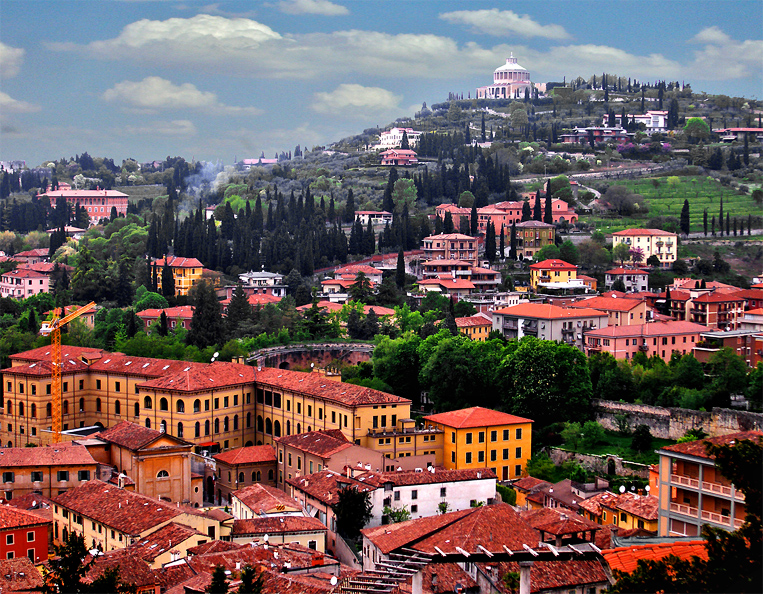 Город славится древнеримскими (Арена ди Верона, Арка Гави, Порта Борсари, Римский театр) и средневековыми архитектурными памятниками (Кастельвеккио, арки Скалигеров), многочисленными романскими и готическими церквями, дворцами эпохи Возрождения, музеями, консерваторией «Evaristo Felice dall’Abaco», а также университетом. 
В Вероне происходит действие пьесы Шекспира «Ромео и Джульетта».
Гранд-канал (Венеция)
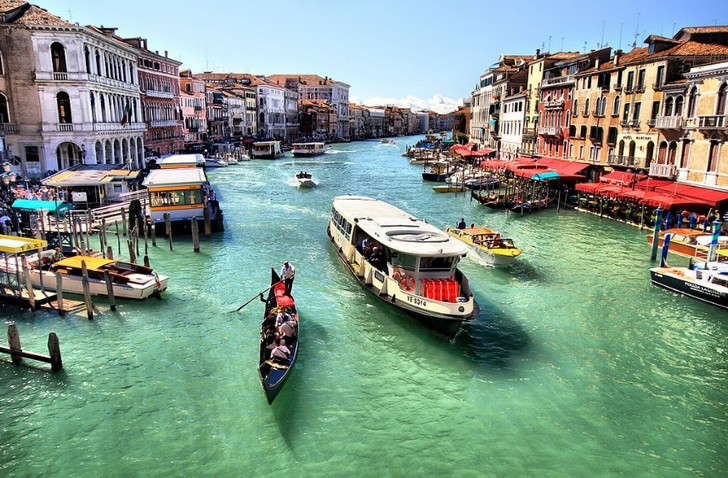 Если в большинстве городов главной транспортной артерией выступают центральные улицы, то в Венеции, самом «водяном» населенном пункте планеты, таковой является, конечно же, канал. Вернее, Гранд-канал! На его берегах сосредоточено большинство самых красивых зданий Венеции, так что жители города традиционно называют его «Канал-дворец»
Собор Святого Марка (Венеция)
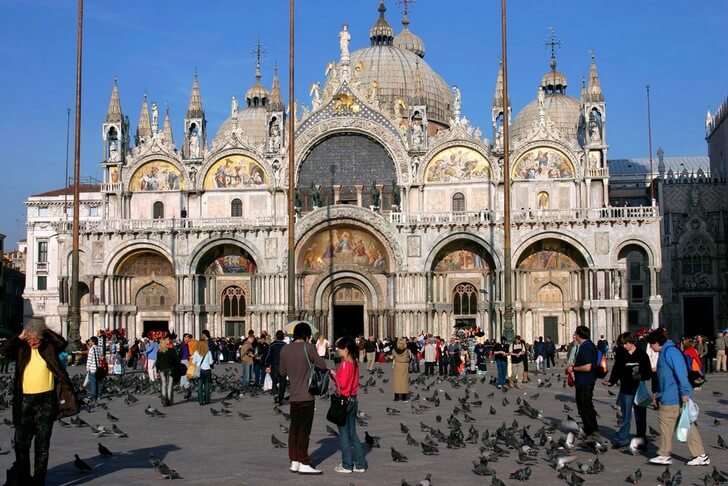 Этот редкий образец пышной византийской архитектуры в Западной Европе находится около Дворца Дожей, на одноименной площади. Славится мозаикой и многочисленными произведениями искусства.
Миланский собор
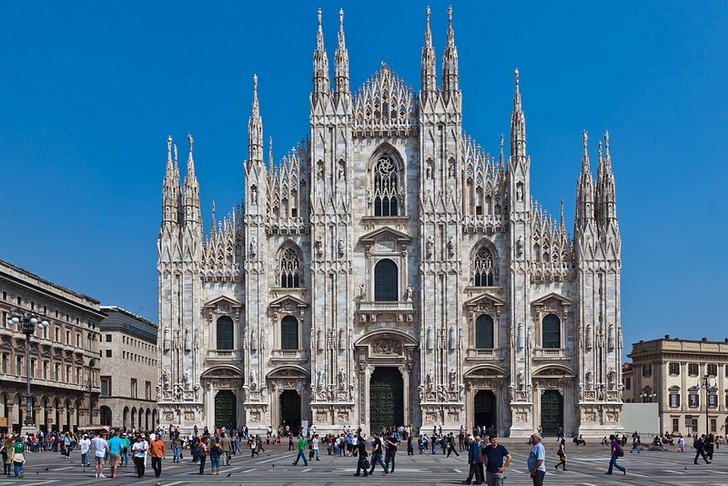 Великолепное строение в стиле пламенеющей готики, пятая по величине церковь планеты, символ Милана и просто невероятно красивое сооружение. Миланский собор знаменит коллекцией статуй, количество которых превышает три тысячи, богатым убранством, а также потрясающим обзором на весь город с крыши, куда позволено подниматься туристам.
Пизанская башня
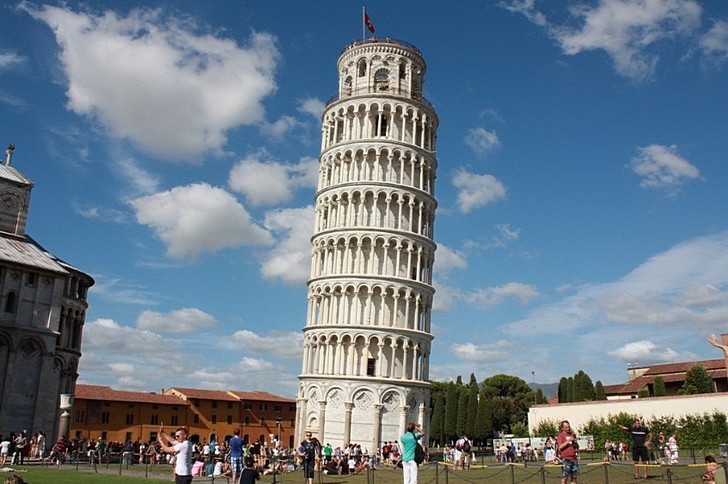 Что можно сказать об этом уникальном строении? Если бы не наклон, считавшийся недостатком башни, она, вероятнее всего, осталась бы самым обычным памятником истории и архитектуры.
 А теперь миллионы туристов приезжают, чтобы сфотографироваться на фоне Пизанской башни.
Санта-Мария-дель-Фьоре
.
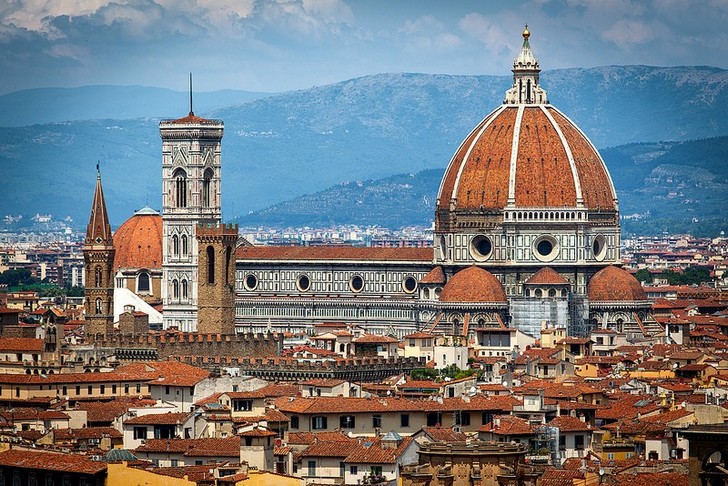 Главный собор Флоренции, наиболее яркий и известный образец флорентийского кватроченто, итальянского искусства периода Раннего Возрождения. Символ Флоренции — красный купол собора — как бы парит над всем городом и отлично виден практически из любой его точки. Кафедральный собор Санта-Мария-дель-Фьоре славится мозаикой, необычными часами и барельефами
Вилла Адриана в Тиволи
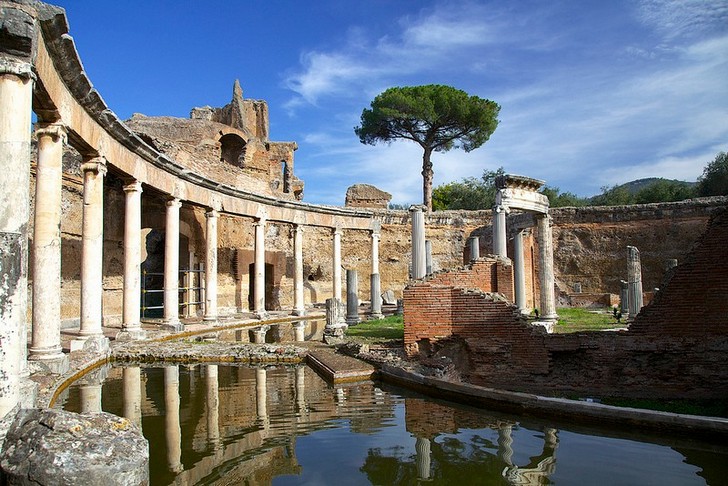 Это не просто вилла это императорские апартаменты, целый комплекс сооружений, расположившийся около Рима. Здесь сохранились и термы, и помещения для рабов, и гигантский вестибюль, большой атрий, музей Канопы, а во дворе — красивый сад и водоем с рыбами. Есть на вилле Адриана и Греческий театр, Храм Аполлона, римская и греческая библиотеки.
Сан-Джиминьяно
.
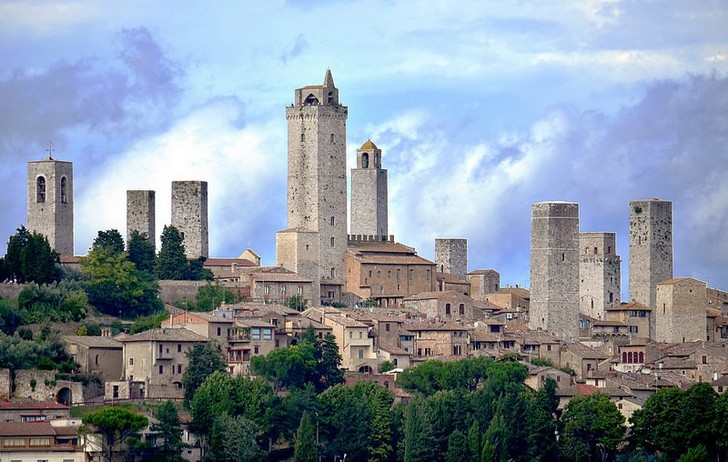 Город в Тоскане, недалеко от Флоренции. Известен Сан-Джиминьяно тем, что сумел сохранить свой средневековый облик и издалека кажется, что по его улочкам по-прежнему передвигаются повозки, запряженные лошадями, и степенно ходят рыцари с мечами. Обязательно следует увидеть 14 древних башен и местный музей истории
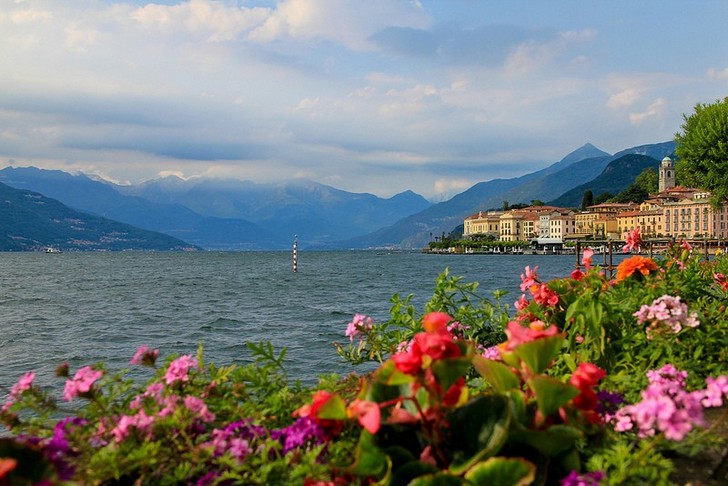 Озеро Гарда

Этот водоем стоит увидеть хотя бы потому, что озеро Града является самым большим в Италии. Славится оно в первую очередь своими живописными пейзажами, видами на горные вершины, фьордами в узкой части.
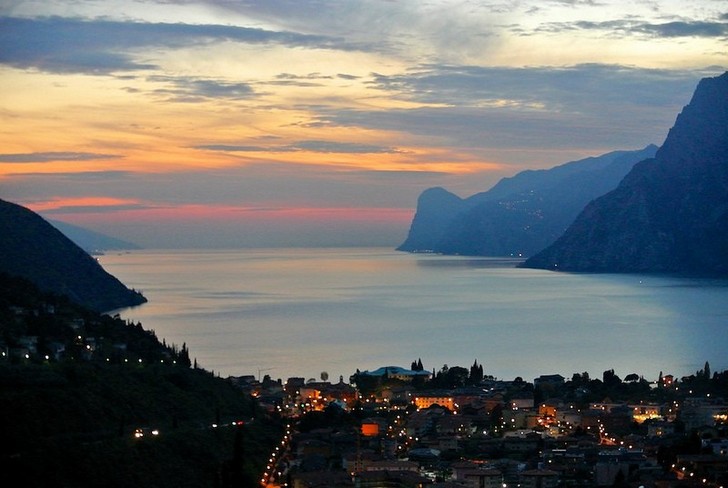 Озеро Комо

Площадь этого самого красивого итальянского озера — 146 квадратных километров.  Славится оно не только размерами, но и невероятно романтичной атмосферой, изумительно красивыми пейзажами и роскошными виллами.
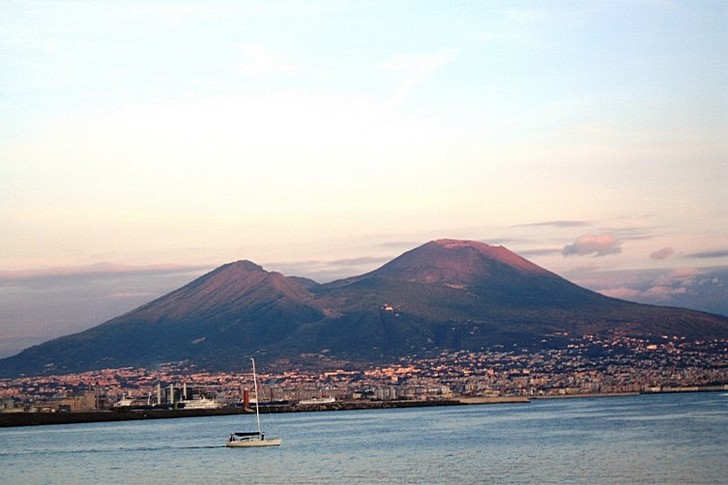 Вулкан Везувий
Самый опасный вулкан континентальной Европы, рядом с которым, несмотря на это, расположился один из крупнейших городов страны — Неаполь. Везувий последний раз извергался более 60 лет назад, так что сейчас туристы могут подняться на его вершину, полюбоваться красивейшими видами и представить себе, какой грозной может быть эта гора.
Вулкан Этна
Этот сицилийский вулкан является самым высоким в Европе, причем действующим. Верхушка Этны часто начинает дымиться, а из многочисленных боковых кратеров течет лава, предупреждая — вулкан всего лишь спит, не стоит расслабляться! Подняться на Этну можно по трем маршрутам, пешим туристам настоятельно советуют воспользоваться услугами гида.
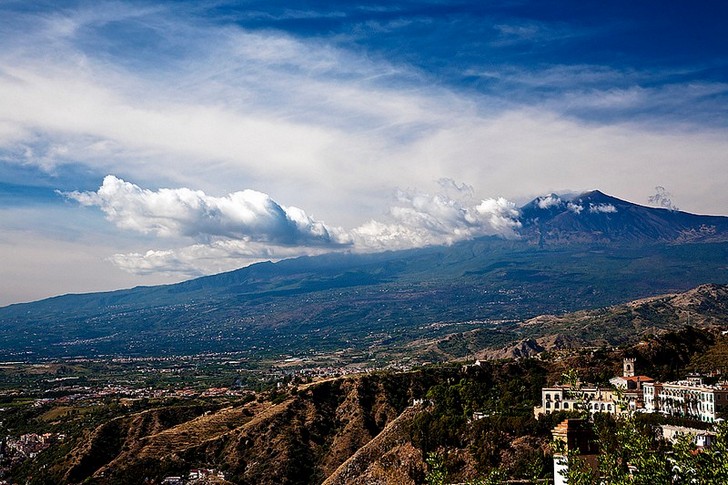 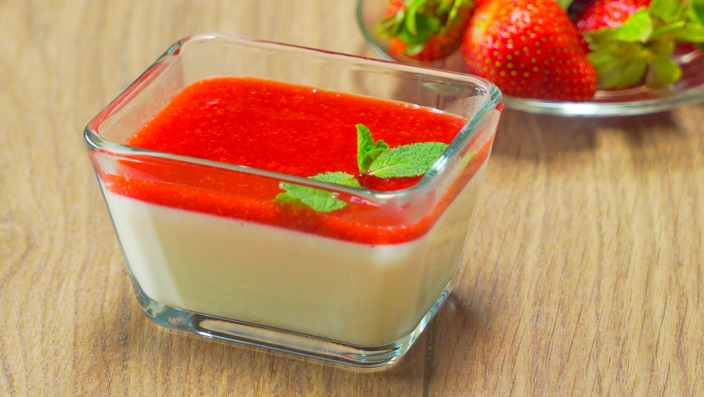 Итальянские блюда
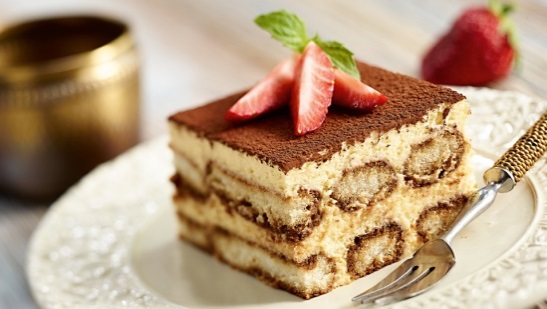 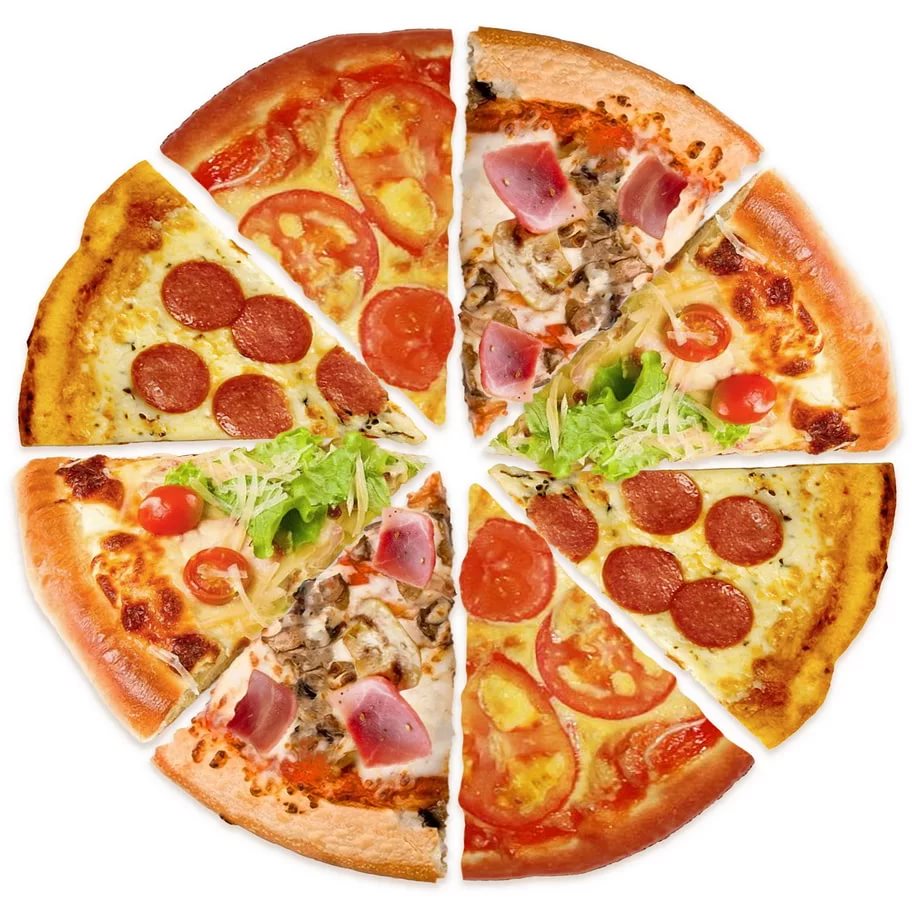 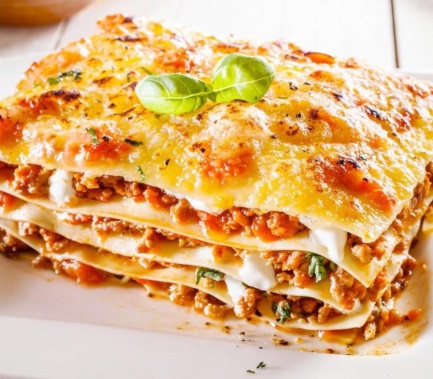 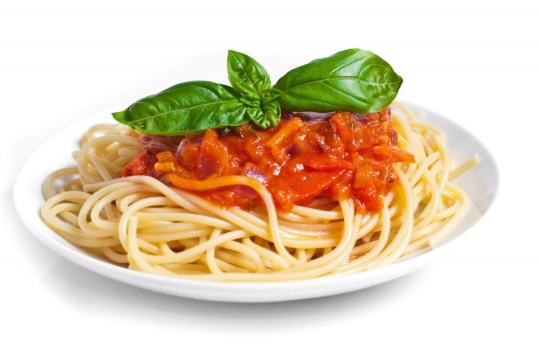 Спасибо за внимание!